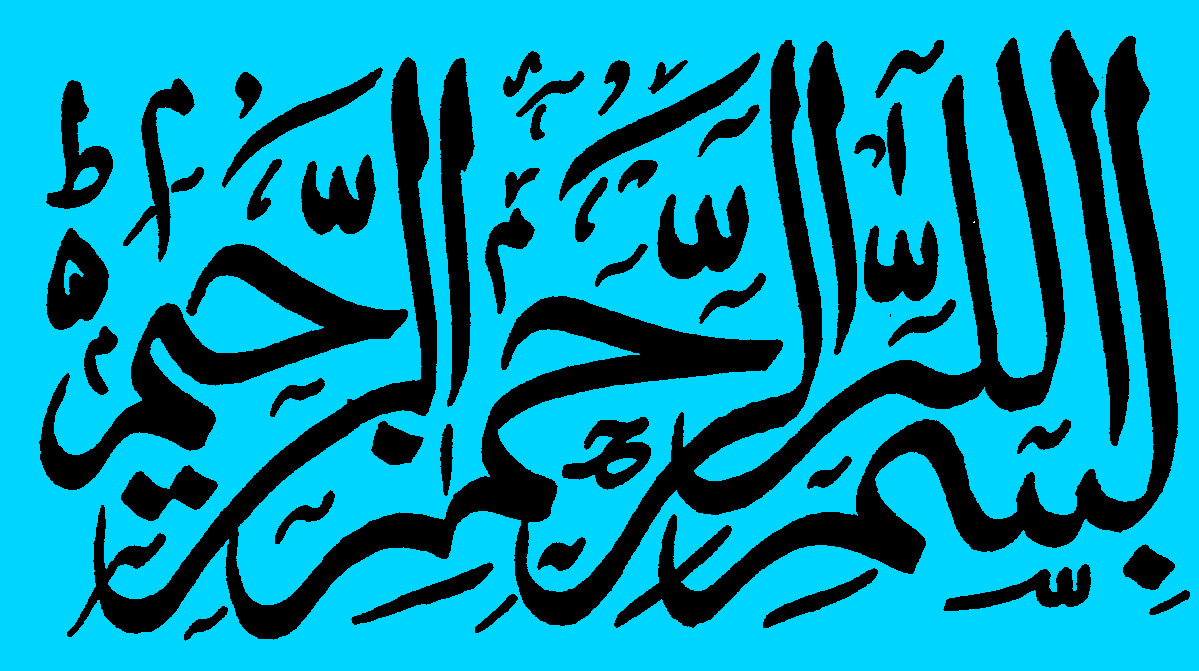 1
AN APPLICATION OF SUBSTRUCTURING TECHNIQUE  FOR  A LARGE BODY DYNAMIC ANALYSIS
Dr. Nadeem Shafi  khan
                     Engr. Huda zahid
CAE, National University Of Sciences And 
                                                                 Technology
hudaflash78@gmail.com
Nadeem@gatech.edu
SEQUENCE
Literature review
Technique review
Software programming
Model wing analysis
Results analysis and comparison
Fighter aircraft wing analysis
Results analysis and comparison
Conclusions
Questions
3
AIM
In the research carried out, the accuracy of the results was desired by the application of substructuring technique in comparison with FEM, and for this purpose a structural analysis on monocoque structure of the wing  
      of JF 17 aircraft was carried out, in ANSYS software.
4
PROJECT TIMELINE
Literature Review
PHASE 1
Understanding  
     of software
5
Understanding of technique
Modeling of sample wing
Comparison of results
Carrying out various analysis
PHASE  2
Results with FEM
Results with substructuring
6
Importing wing in ANSYS
Mode superposition transient dynamic analysis
Comparison of results
Phase  3
Results with FEM
Results with   
    substructuring
7
MOTIVATION
Analyses with large and complex parts are lengthy, require large computational power and are time consuming because of the involvement of

Large number of nodes
Many DOFs 
Large matrices
Difficult to invert
8
SUBSTRUCTURING TECHNIQUE
Sub structuring is a technique that involves partitioning of the entire structure into several components.

Each component is a group of finite elements and represented as a matrix. This single-matrix component  is called a superelement or a substructure. 

A  superelement simply represents a collection of elements that are reduced to act as one element.
9
[Speaker Notes: The super elements upon assembly, is  considered as an individual element for computational purposes.]
SCOPE
The employment of Sub structuring technique on a structural body would:
Allow for direct model updating.
For simplified analysis.
Reduce computational efforts and time consumption.
Partial redesign would only     require partial reanalysis.
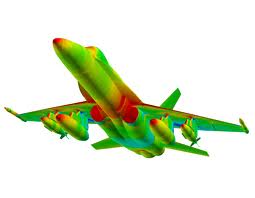 10
[Speaker Notes: problem associated with multiple analysis on different parts of the structure and simultaneous dealings with both linear and non linear parts in geometry. simplified and easy analysis]
TECHNIQUE REVIEW
Large structures are divided into components.
Each component is analyzed separately.
The objective is to reduce the no. of elements and so the no of degree of freedom.
The matrix is reduced to create equivalent stiffness matrix 
Small and easy to analyze
Contains all important information
Introduction to Super element, MDOF and interface nodes
11
[Speaker Notes: The approach is to derive the behavior of the entire assembly from its components.
The concepts introduced are
Master degree of freedom,,Interface nodes,,Substructure,,Main structure]
BREAKDOWN OF THE STRUCTURE
12
CONT..
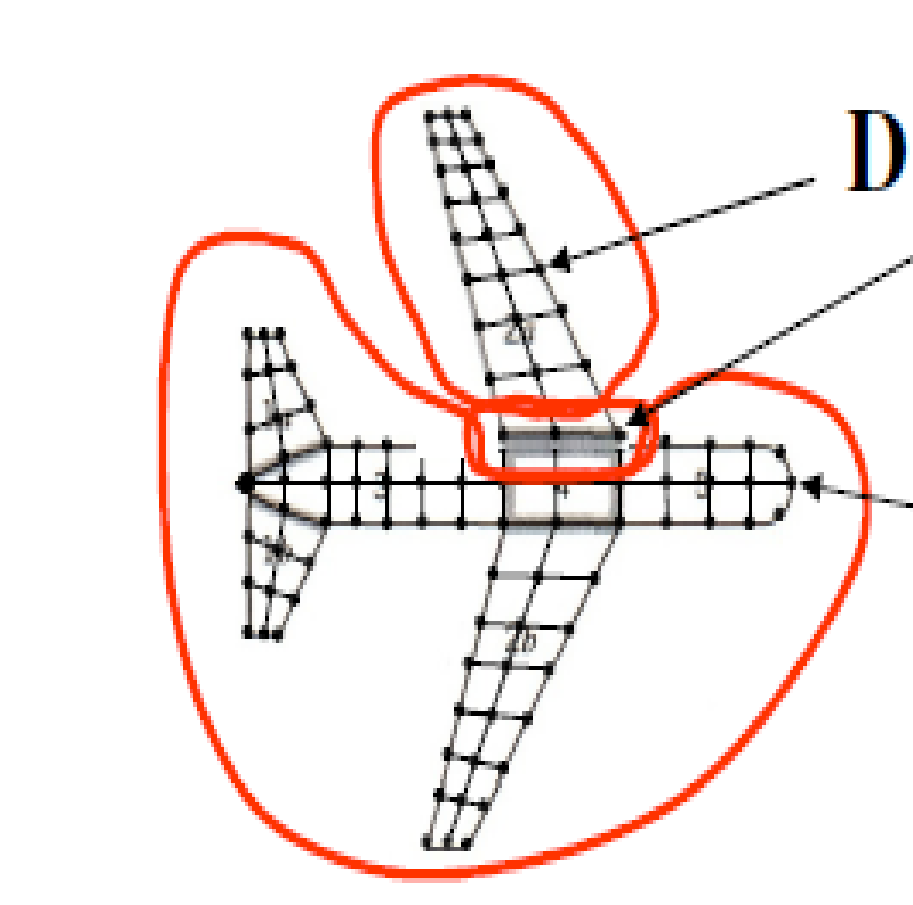 SE
13
[Speaker Notes: mdof contains all possible dof of all the nodes of dt element]
SUPERELEMENT
14
[Speaker Notes: . The MDOFs are the DOFs that the superelement uses to interface with, or connect to, the other bodies or joints.]
15
APPROACHES FOR TECHNIQUE
Three types of sub-structuring approaches can be found in literature

 Top down 

Bottom up

Nested
This approach is suitable for substructuring models
 that are small enough to fit on the computer
This approach is suitable for very large models which are divided into smaller super elements so that they can fit on the computer.
This technique usually deals with the models containing super-element with in the super-element.
16
[Speaker Notes: Slightly different approaches.. . For substructuring of smaller models or for isolated component analysis.]
PROCEDURAL STEPS
Three discrete steps involved are
.
Super elements are generated during this step. It involves
 the selection of MDOF and at the end of this step SE 
matrix file is generated.
GENERATION  PASS
The main structure is generated during this step and the   
SE  matrix file is read in. At the end of this step, solution for
 main structure, which includes the solution for MDOF  of 
the SE, is obtained.
USE PASS
During this step complete solution for SE is obtained by expanding the MDOF solution available from the use pass.
EXPANSION PASS
17
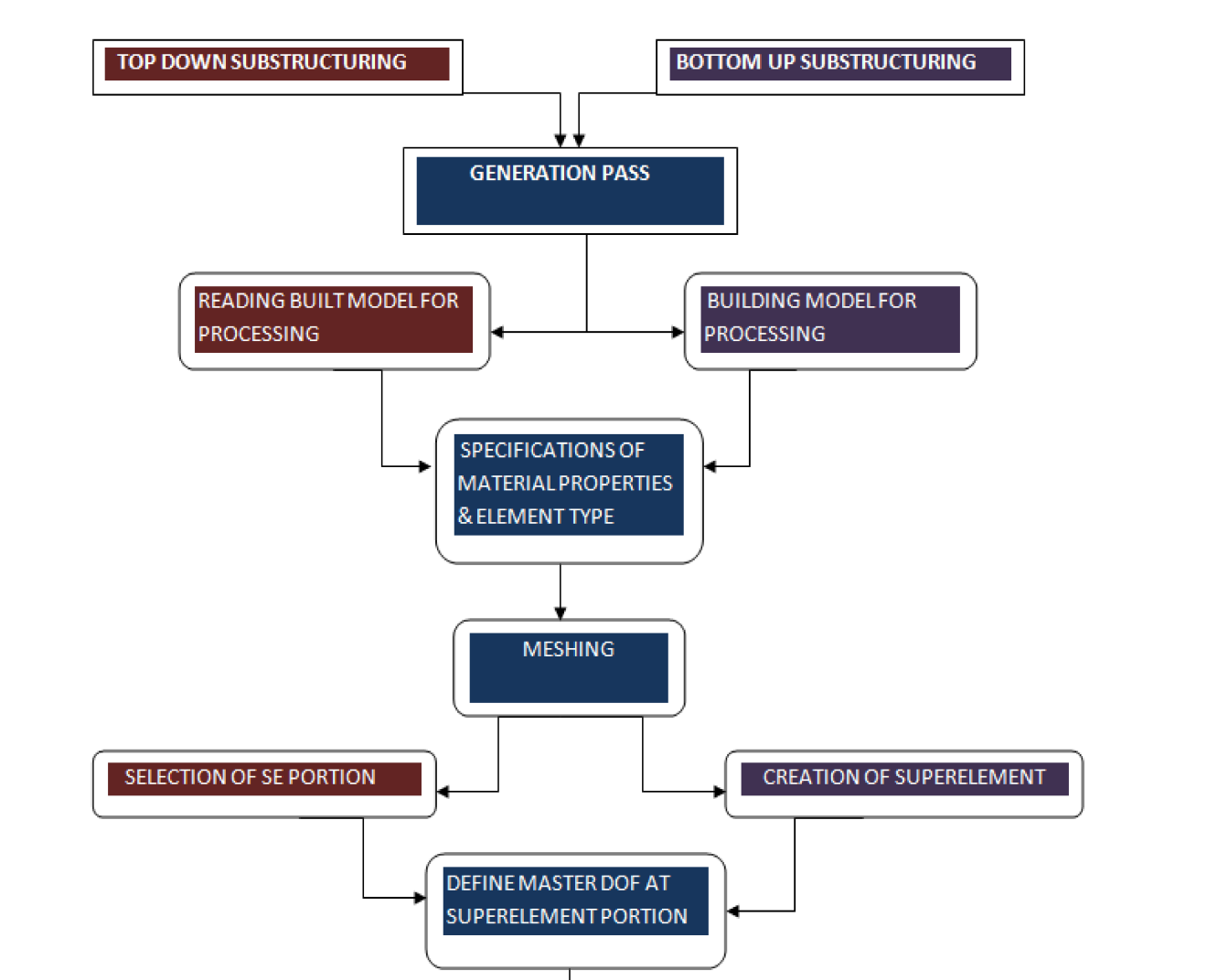 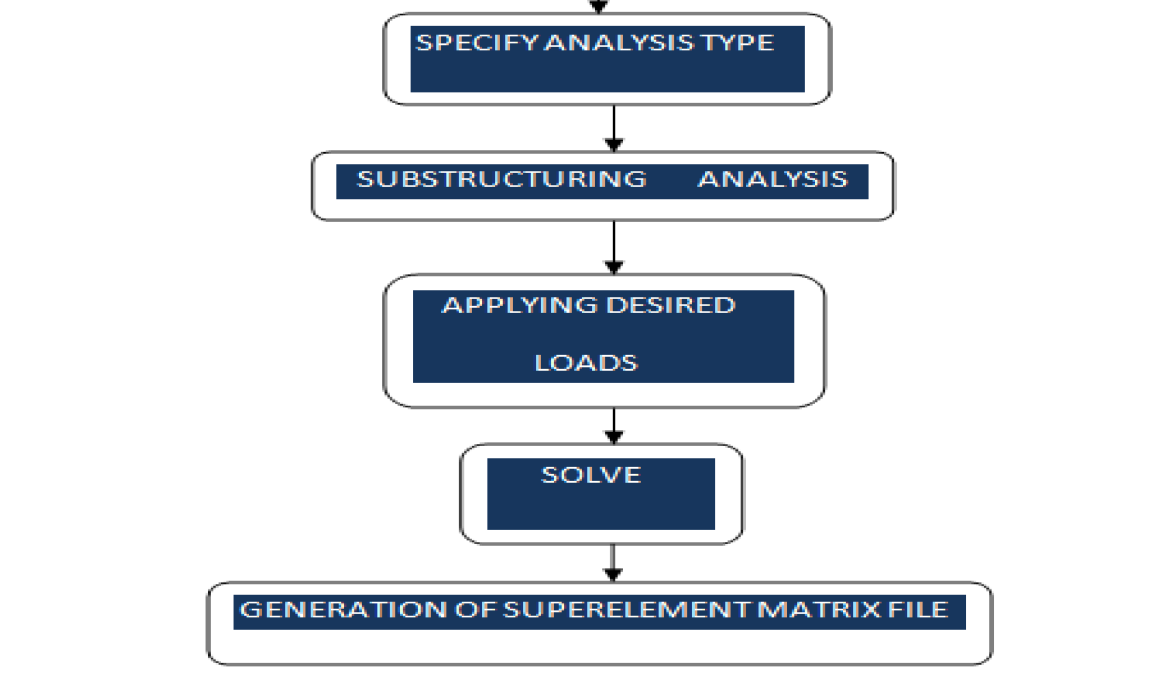 18
DIFFERENCE  OF     
                 TECHNIQUES
19
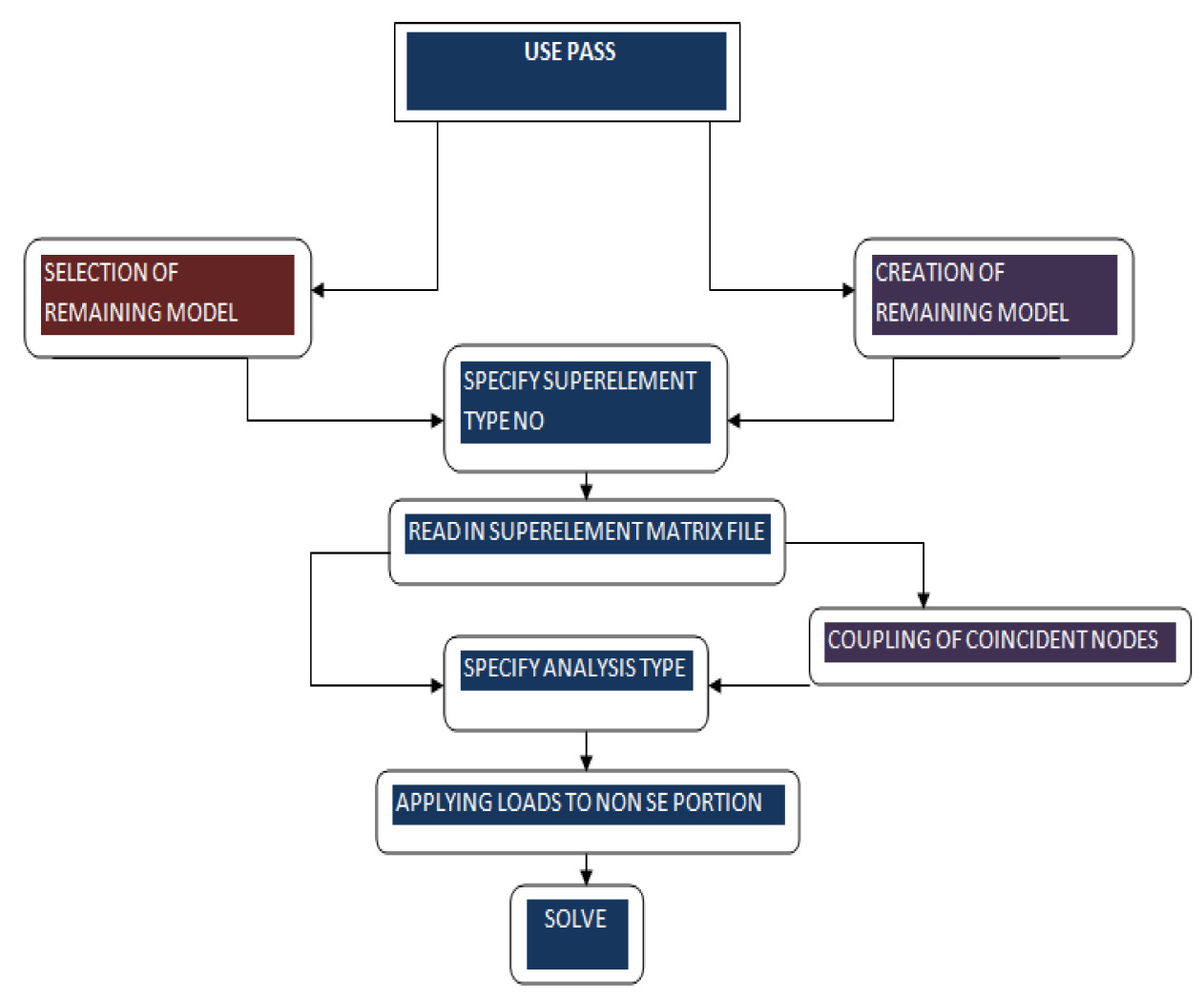 20
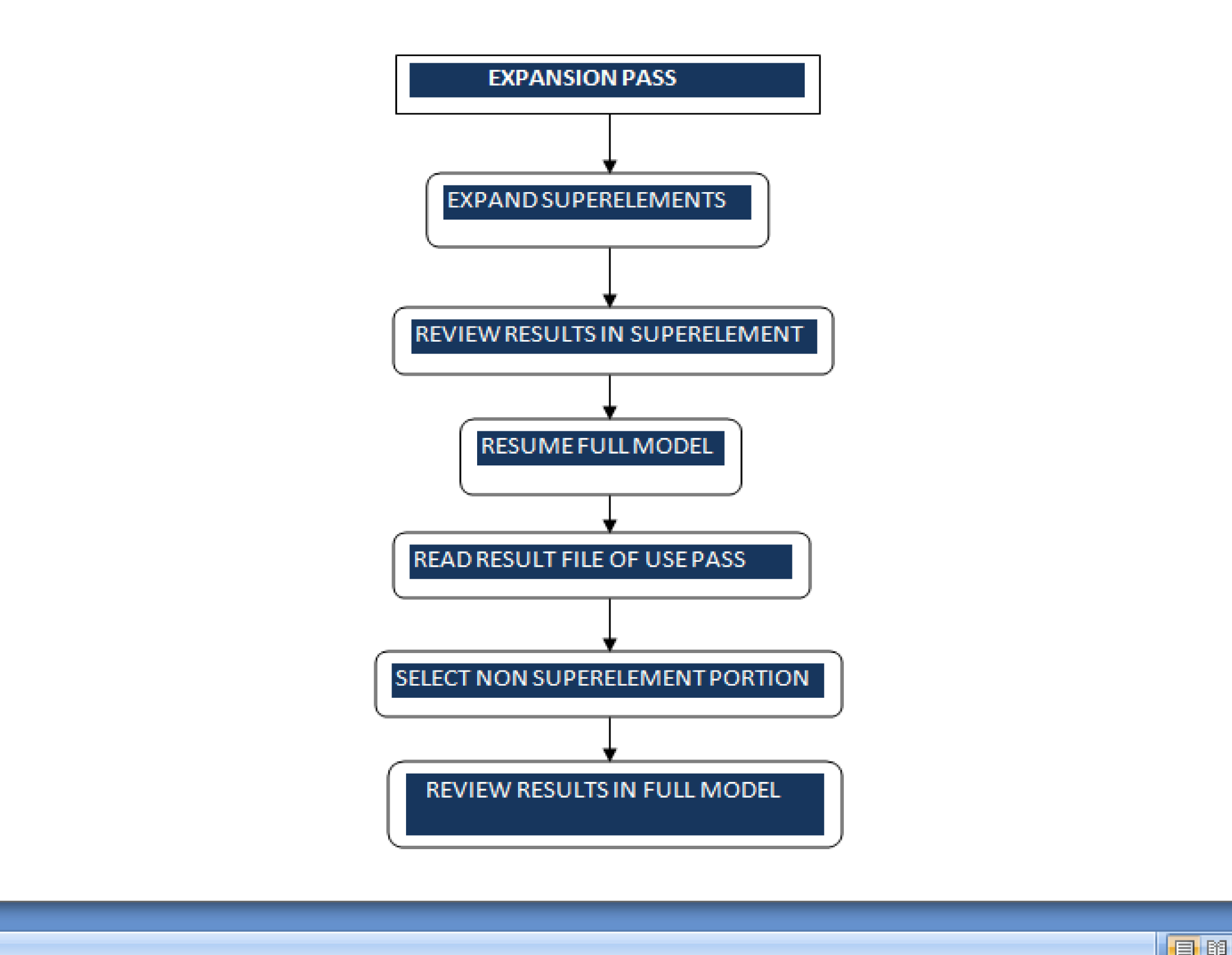 21
ANALYSIS APPROACH IN ANSYS
Two approaches to the software

Command method
GUI method
Easy and quick method
Complete understanding to the commands
Main menu available
22
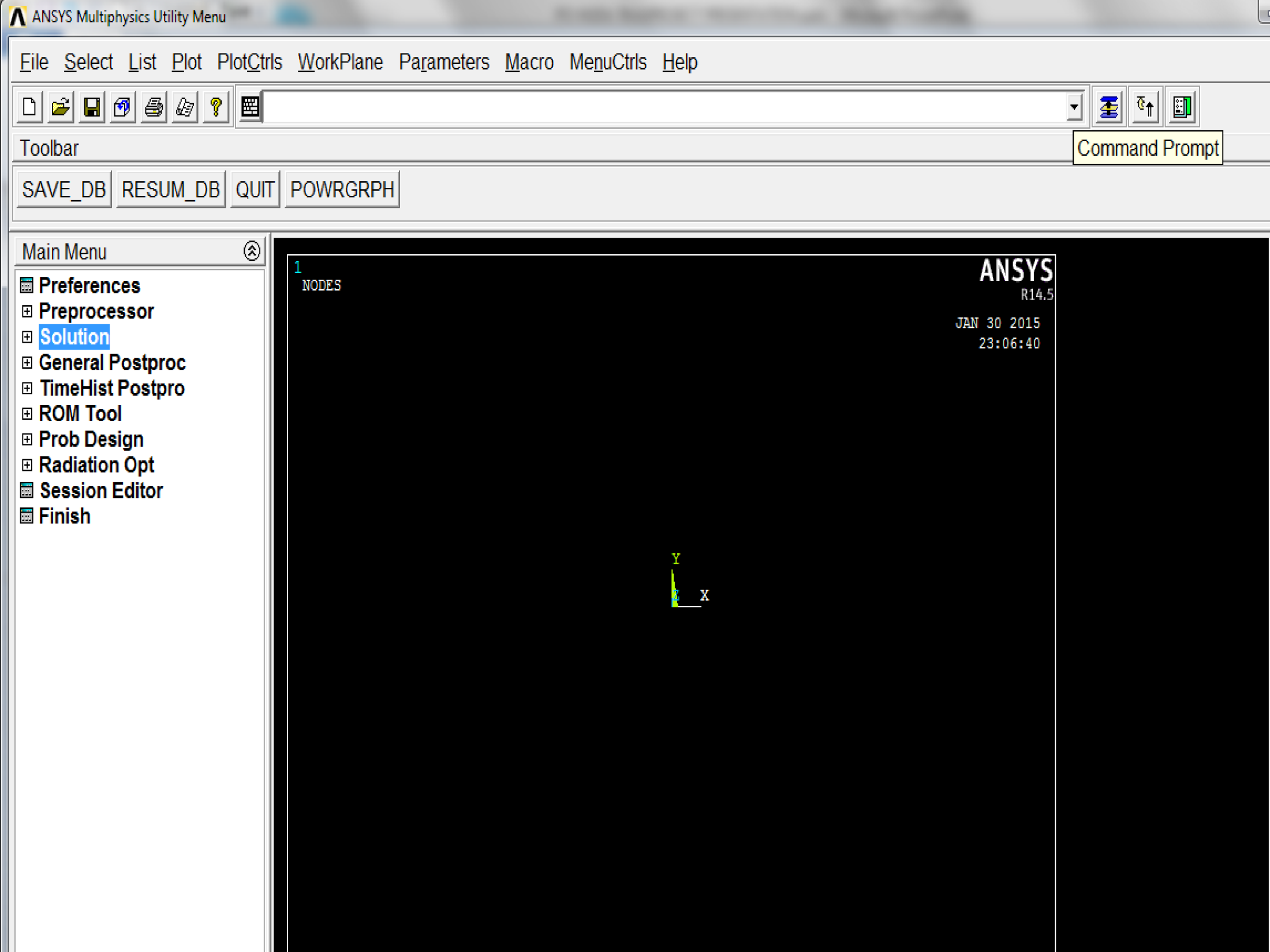 23
MODEL WING ANALYSIS
24
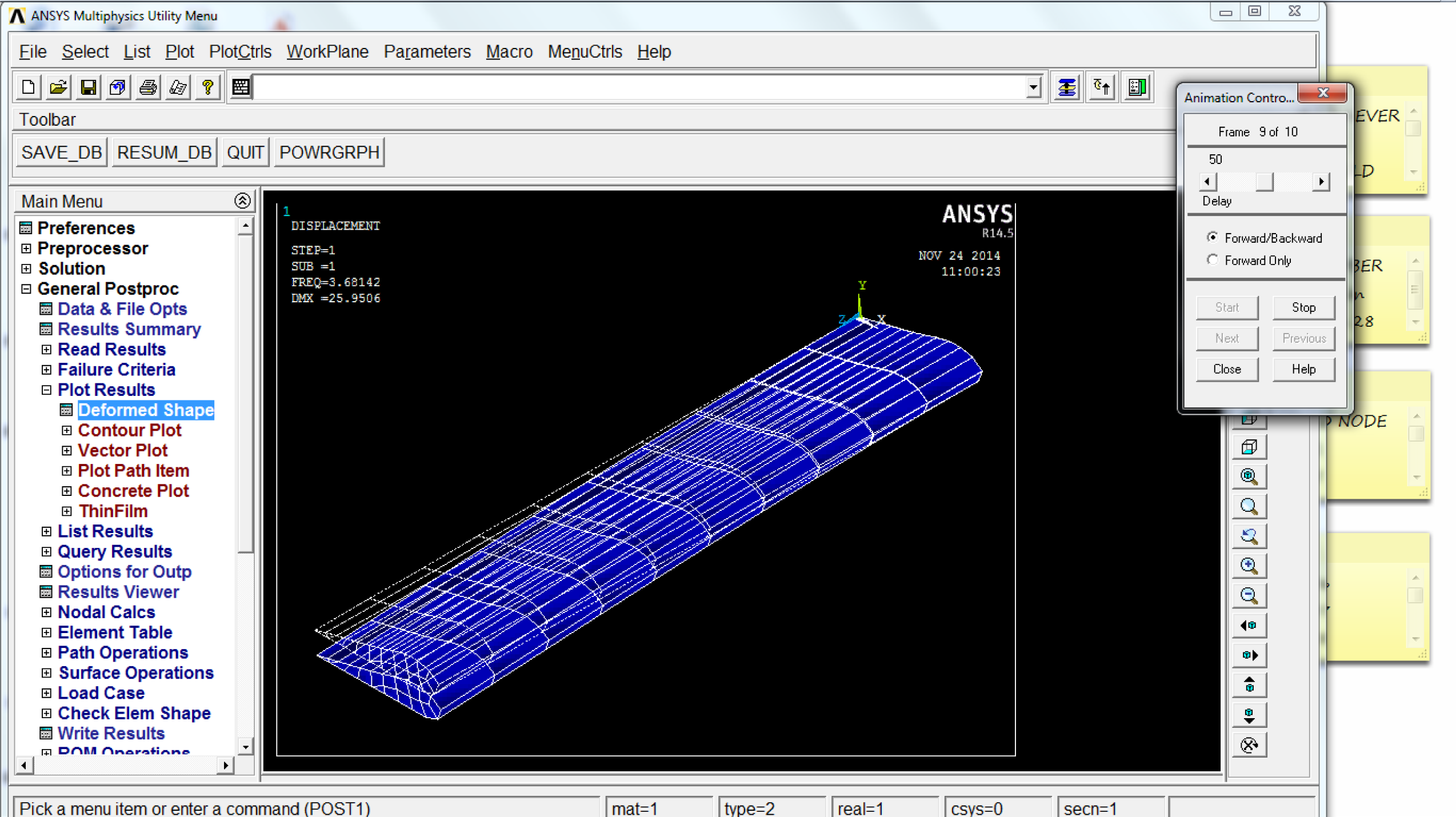 KEY POINTS
25
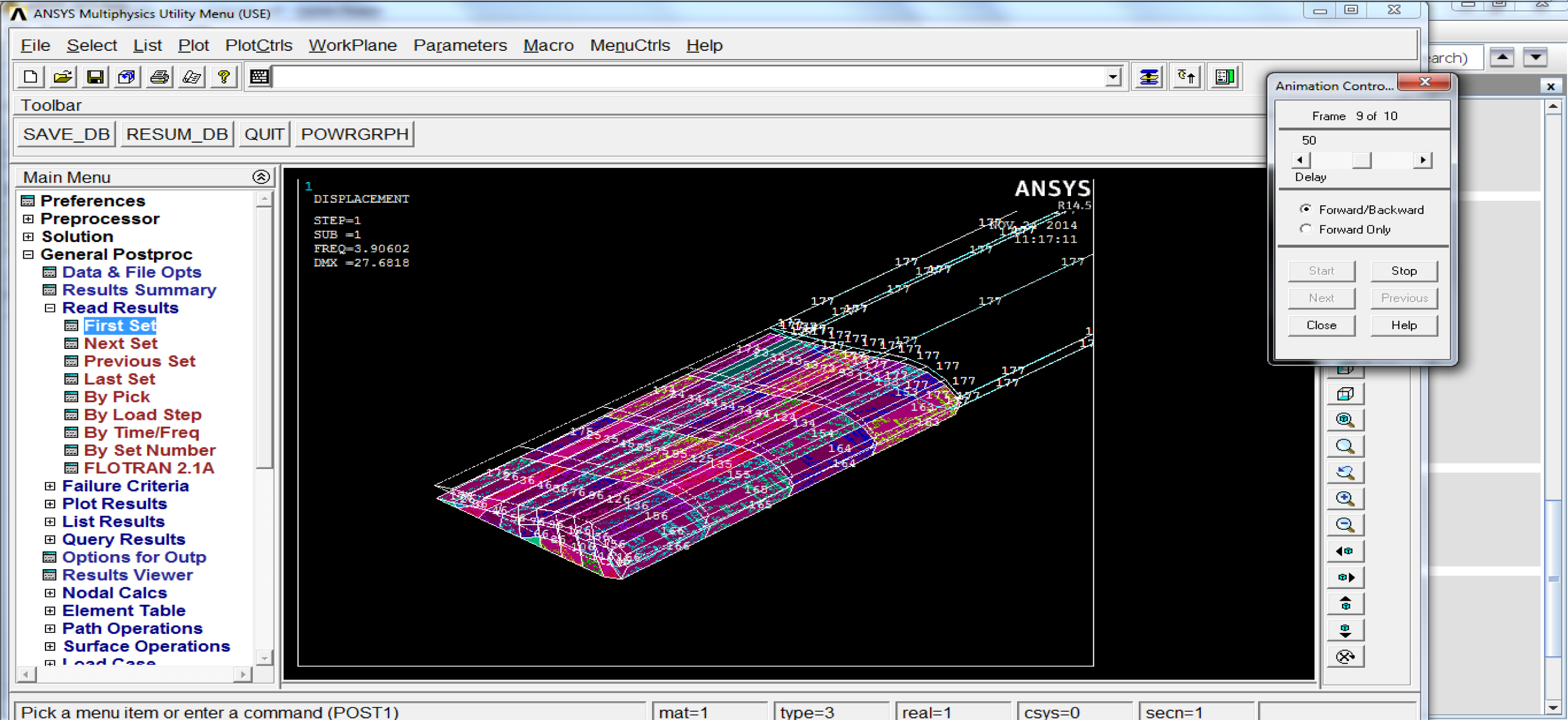 KEY POINTS
26
RESULTS COMPARISON
MODAL  ANALYSIS
27
MODE SUPERPOSITION
         HARMONIC ANALYSIS
28
Modeling of the wing
29
30
31
32
WITH  SUBSTRUCTURING    
                 TECHNIQUE
33
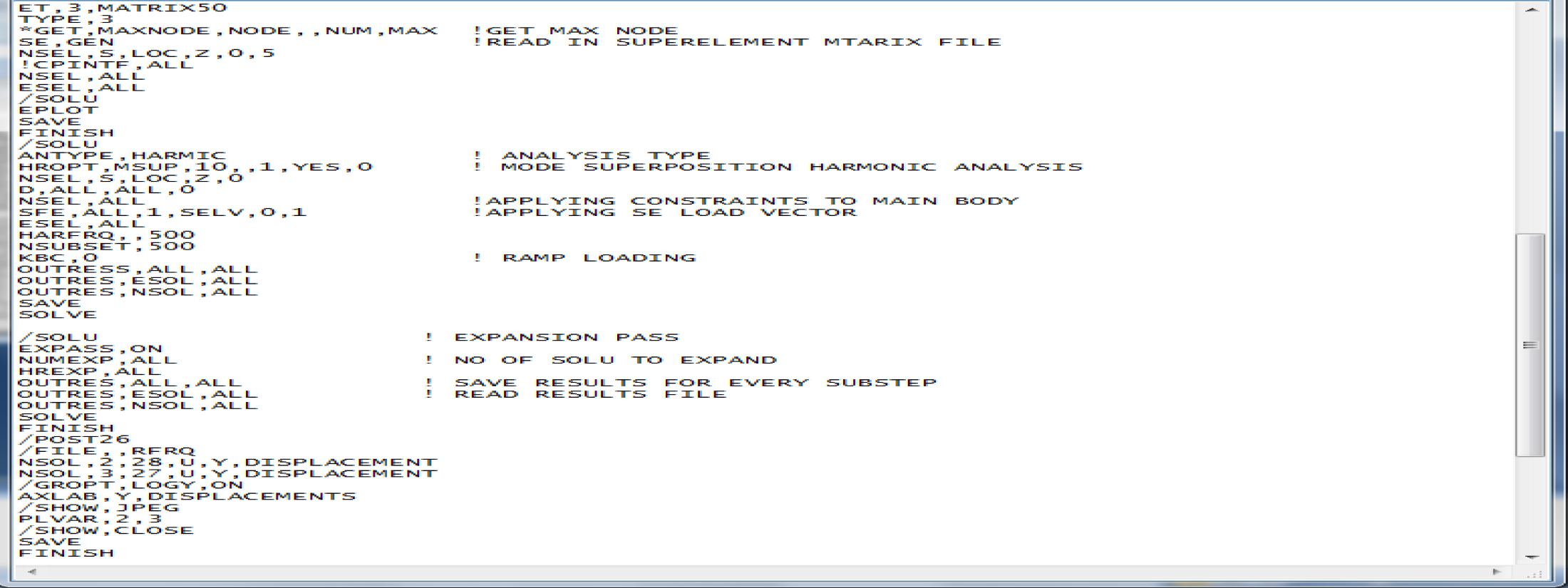 34
35
36
COMPARISON
37
TRANSIENT DYNAIMIC ANALYSIS
Transient dynamic analysis is a technique used to determine the dynamic response of a structure as it respond to any time-dependent loads.

    Two methods are available for a transient dynamic analysis in ANSYS program 

Full transient method
Mode-superposition transient method
38
[Speaker Notes: (sometimes called time-history analysis) . determine the time-varying displacements, strains, stresses, and forces in a structure as it responds to any combination of static, transient, and harmonic loads.inertia or (M){u..  } + (C){  } + (K){u} = {F(t)}… The program uses the Newmark time integration method or an improved method called HHT to solve these equations at discrete time points. The time increment between successive time points is called the integration time step. The accuracy of the transient dynamic solution depends on the integration time step: the smaller the time step, the higher the accuracy. A time step that is too large introduces an error that affects the response of the higher modes (and hence the overall response). A time step that is too small wastes computer resources. e dynamic response of a structure can be thought of as a combination of modes. The full method uses the full system matrices to calculate the transient response (no matrix reduction). It is the more general method because it allows all types of nonlinearities to be included (plasticity, large deflections, large strain, and so on). The time scale of the loading is such that the damping effects are considered to be important.]
MODE SUPERPOSITION METHOD
The mode-superposition method scales the mode shapes obtained from a modal analysis and sums them to calculate the dynamic response.
The procedure to use the method consists of five main steps

Build the model.
Obtain the modal solution.
Obtain the mode-superposition transient solution.
Expand the mode-superposition solution.
Review the results.
39
[Speaker Notes: Understand the dynamics of the problem. By doing a modal analysis, which calculates the natural frequencies and mode shapes, you can learn how the structure responds when those modes are excited. The natural frequencies are also useful for calculating the correct integration time step
 so automatic time stepping is not allowed. It is faster and less expensive than the full method.
The time step is constant throughout the transient analysis.]
40
[Speaker Notes: he other methods, unsymmetric and damped, do not apply to moDE SUPEREPOSITION.Jobname.RFRQ
To find many modes (about 40+) of large models. Recommended when the model consists of poorly shaped solid and shell elements.de-superposition.PCG LANCZOS DOES NOT SUPPORT SUPERELEMENT. SUPERNODE WHEN Use this method for 2-D plane or shell/beam structures (300 modes or more) and for 3-D solid structures.LIMITATION OF ansys.block lanzos The Block Lanczos method uses the sparse matrix solver. typically very robust]
41
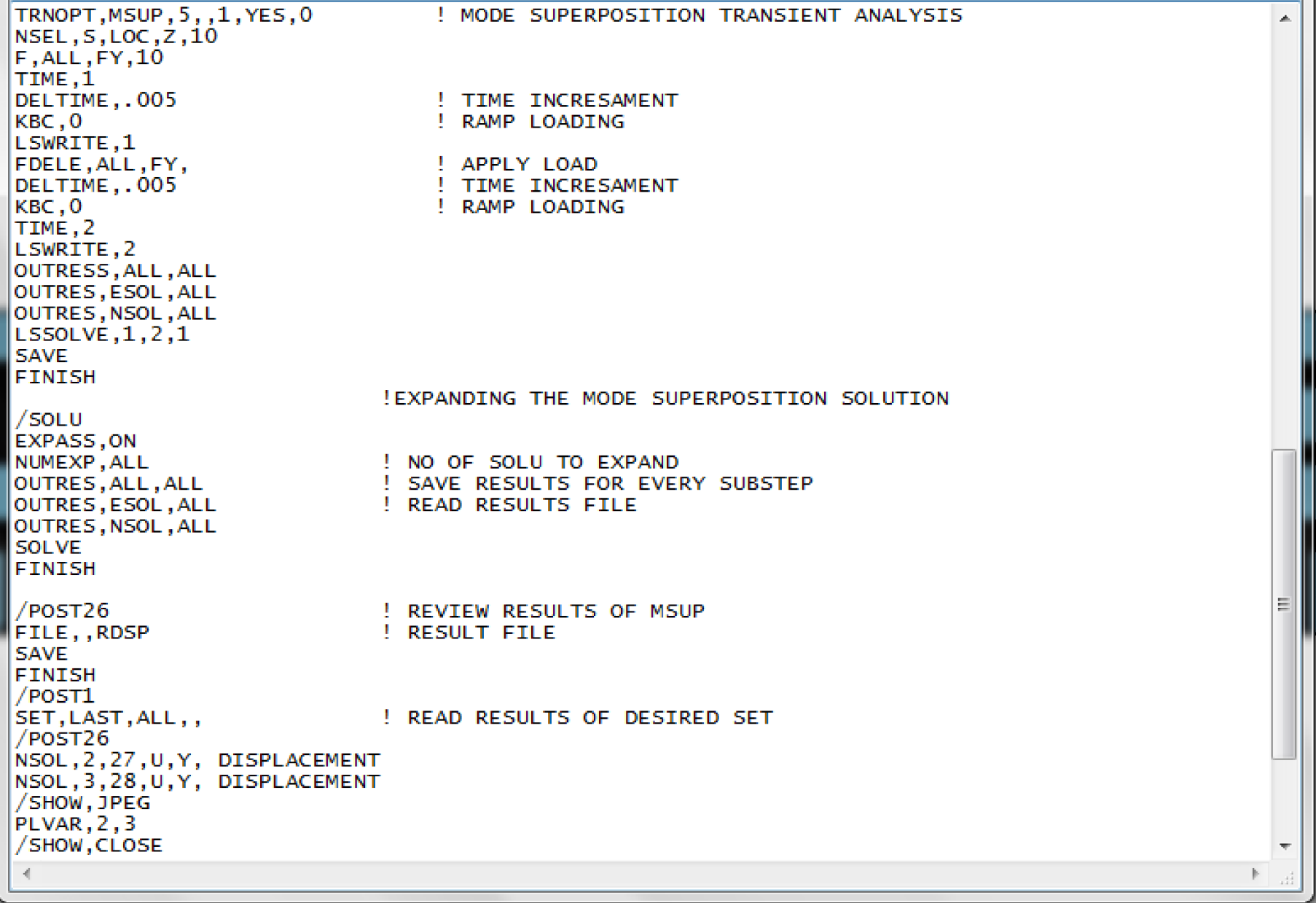 [Speaker Notes: FOR THE ANALYSIS both the approaches were made in use .for the command approach the commands were written on the note pads and then pasted in the command bar.]
42
43
WITH SUBSTRUCTURING 
                 TECHNIQUE
44
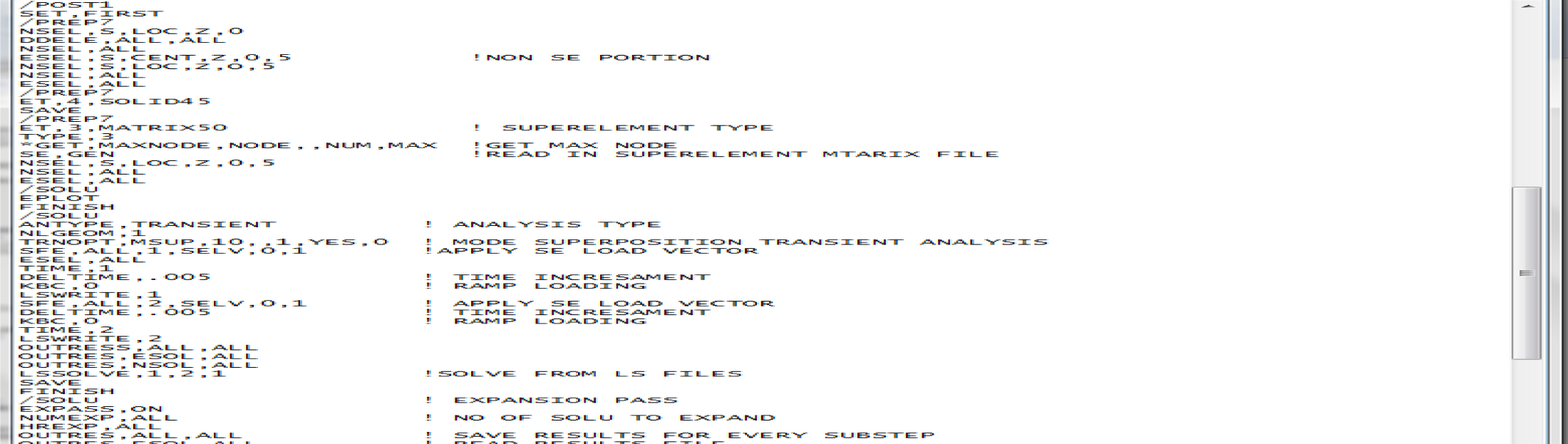 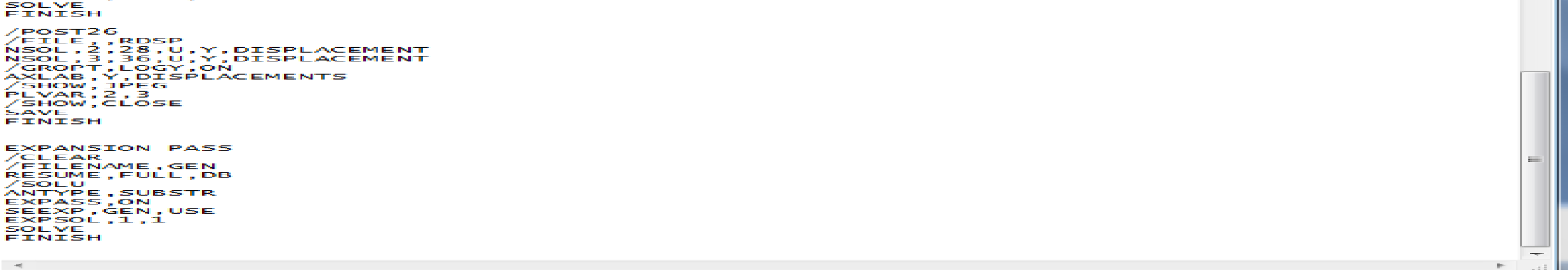 45
46
47
COMPARISON OF RESULTS
48
ACTUAL WING ANALYSIS
49
MDOF
MDOF
SE PORTION
MAIN BODY
50
MESH GRID INDEPENDENCE
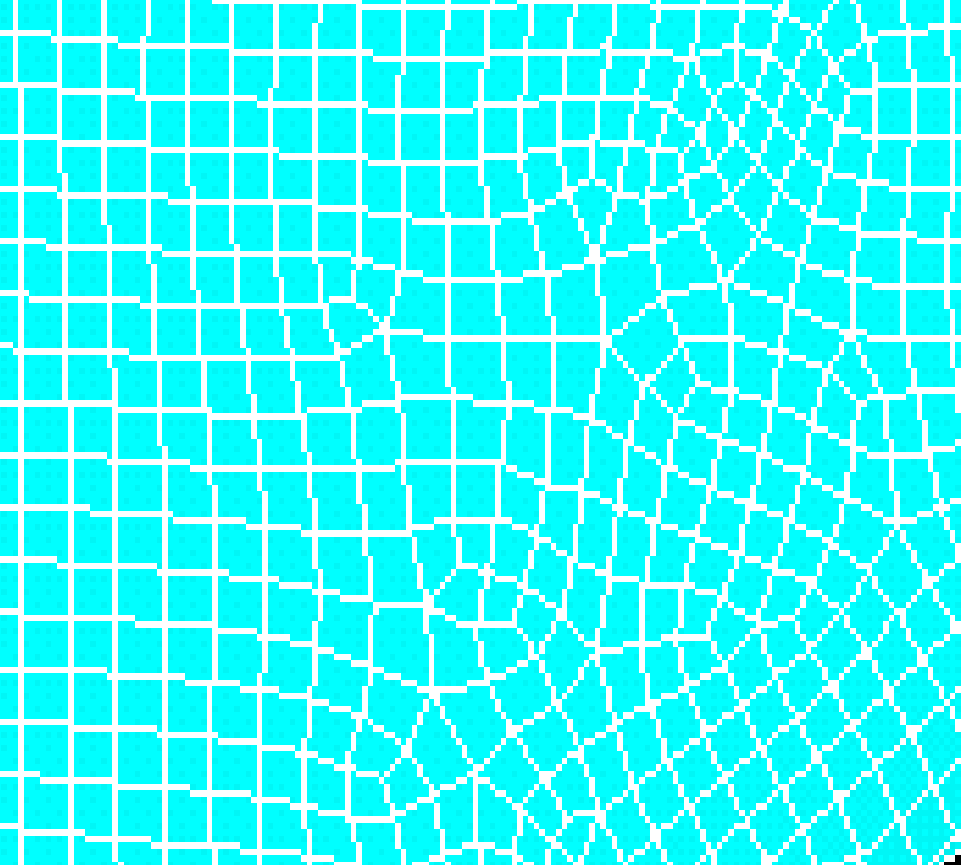 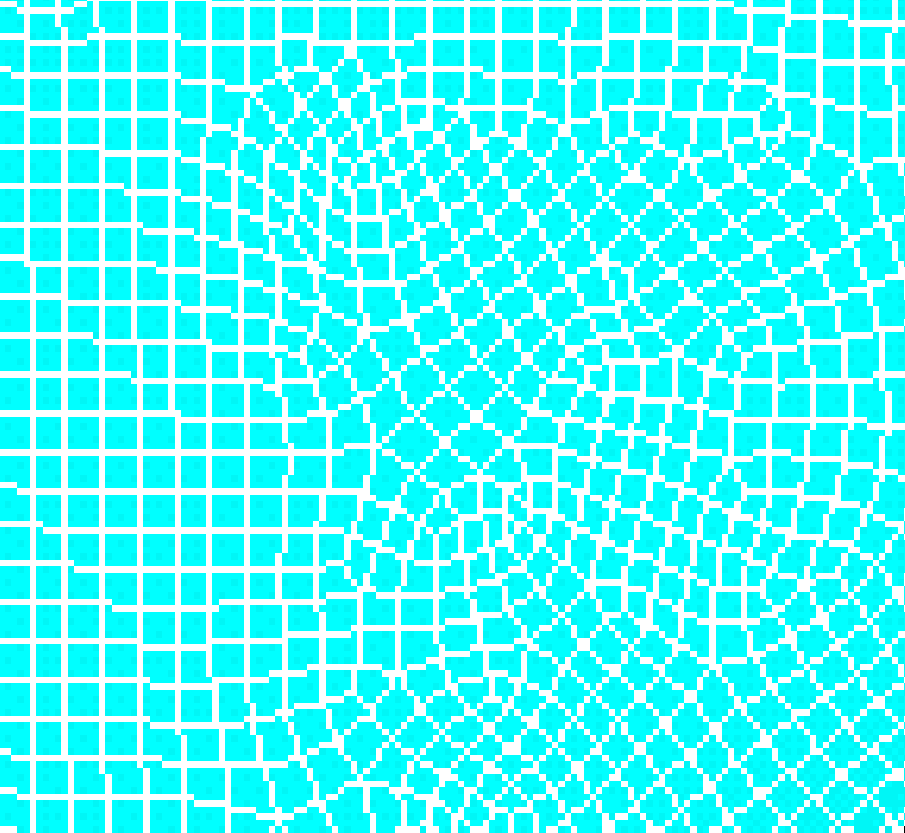 7000 elements
9000 elements
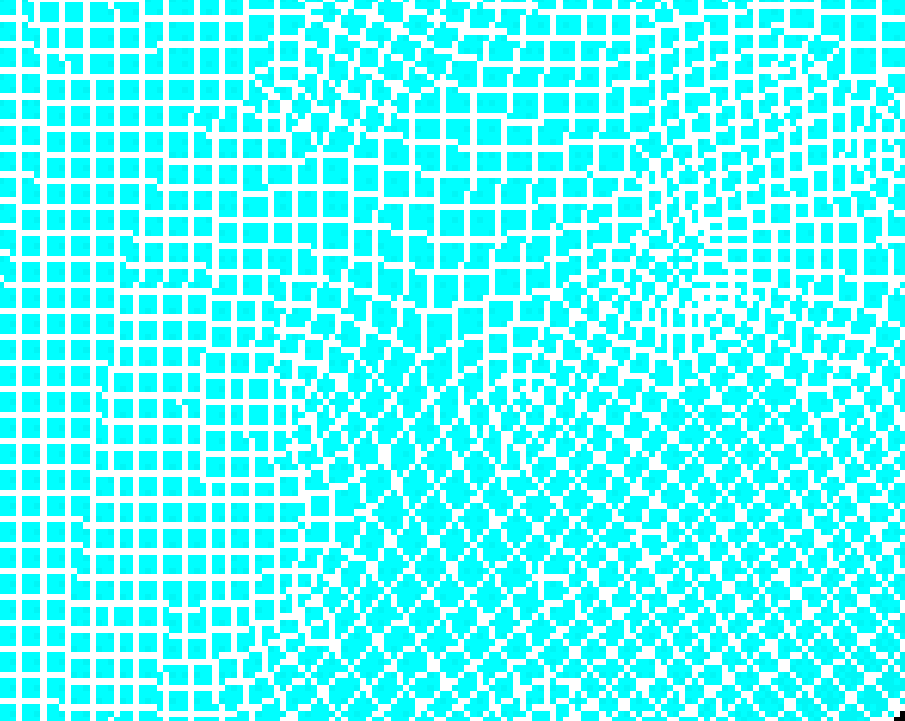 11000 elements
13000 elements
51
MESH GRID INDEPENDENCE
52
53
54
55
WITH SUBSTRUCTURING 
                 TECHNIQUE
56
MAIN BODY
57
58
59
60
COMPARISON OF RESULTS
61
CONCLUSION
Efficiency and accuracy of the results were proved from the comparison.

Technique can be carried out for harmonic,  transient, modal and static analysis.

Limitations to the software were encountered.

Substructuring could be more helpful in analyzing larger and complex structure dynamics.
62
REFERNCES
Research Paper
W Kuntjoroa*, A. A. (2012). Wing Structure Static Analysis using Superelement.
Seshu, P. (December 30,1996). Substructuring and CMS. Bombay 400 076, India: 1997 John Wiley & Sons, Inc.
R. Ohayona, C. S. (2014,). Clarification about Component Mode Synthesis Methods for Substructures with Physical Flexible. Paris, France.
Sections from the books
Section 64 from the book's, M. J. (1962). On the Origins of Iterative Substructuring.
Bouhaddi, N. a. (1992). Substructuring Using a Linearized Dynamic Condensation Method,". Vol. 45, pp. 679-683.
ADVANCED TOPICS from the book: The finite element method and application in engineering using ANSYS, Ibrahim, G* , pp. 636-650
63
PROJECT POSTER
64
65
THANK YOU
66
QUESTIONS ?
67